Generativní umění, počítačové umění, algoritmické umění
generativní estetika – hlavní znaky a strategie
Vytváření děl podle určitých pravidel
Důraz na procesy opakování, variace a kombinace 
Tvorba estetických situací
Práce s koncepty redundance a komplexity 
Do popředí se dostává komunikativní dimenze umění 
Spojení vědeckých otázek a tvorby umění – realizace experimentů
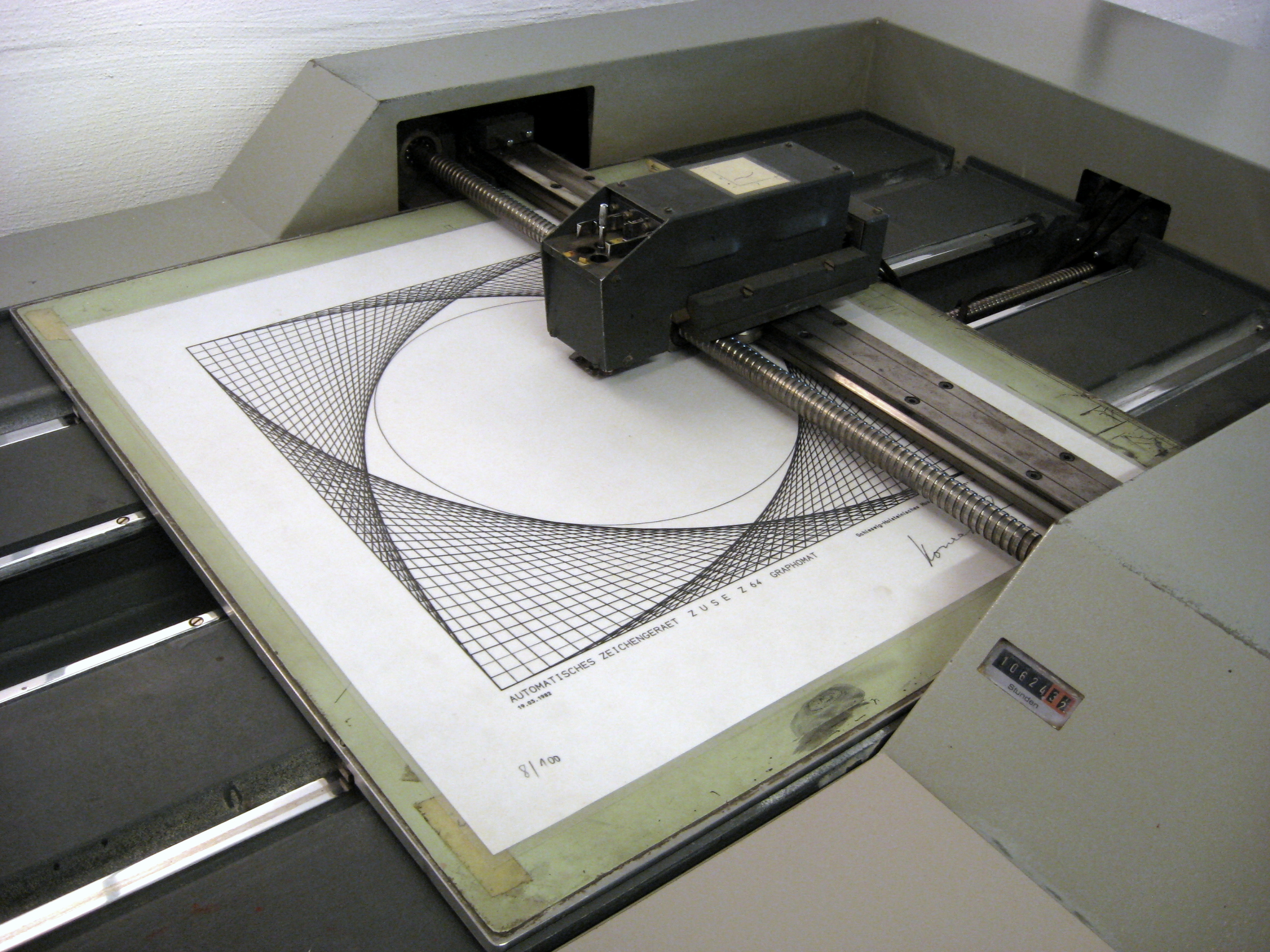 výstava Cybernetic Serendipidity (1968)
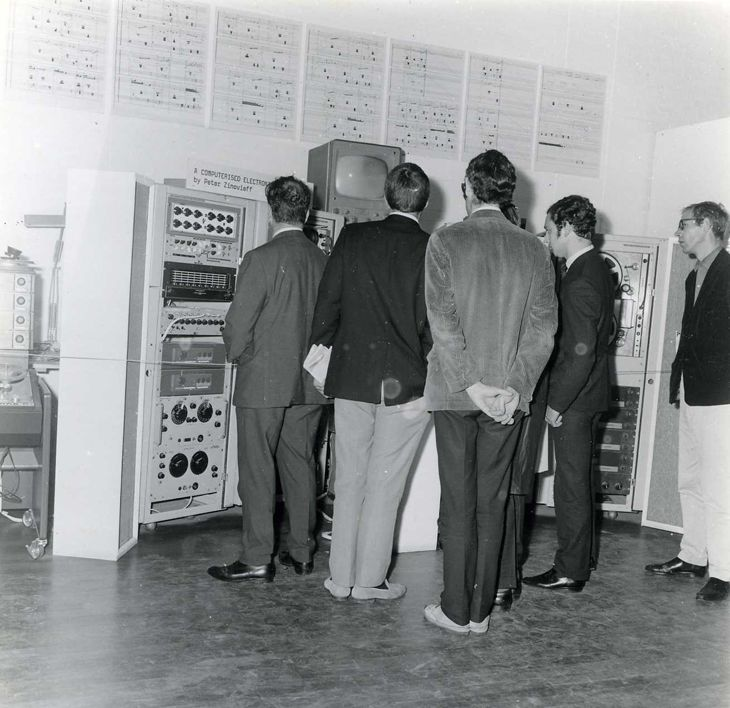 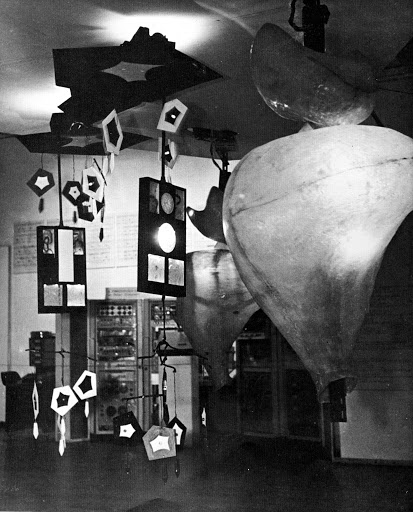 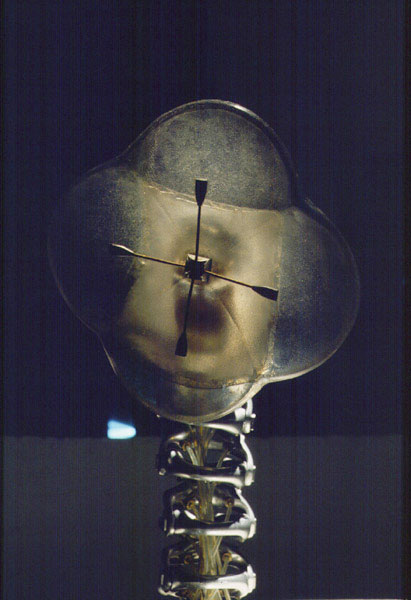 Peter Zinovieff                   Gordon Pask - The Colloquy of Mobiles        Edward Ihnatowicz
Příklad vlivu kybernetiky na umění – výstava Cybernetic Serendipidity (1968)
http://www.medienkunstnetz.de/exhibitions/serendipity/
Předchůdce - Jordan Belson – Allures (1961)
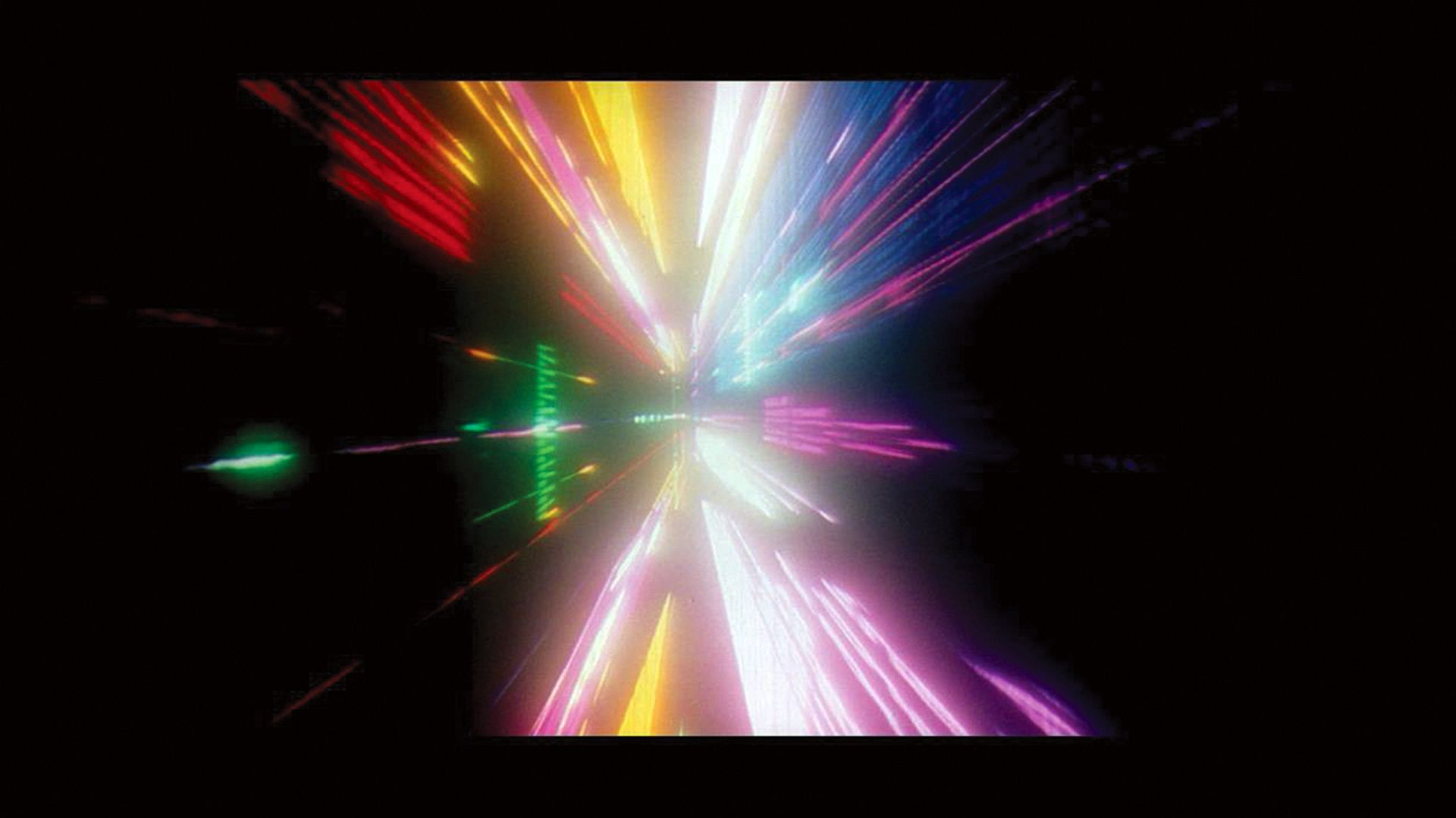 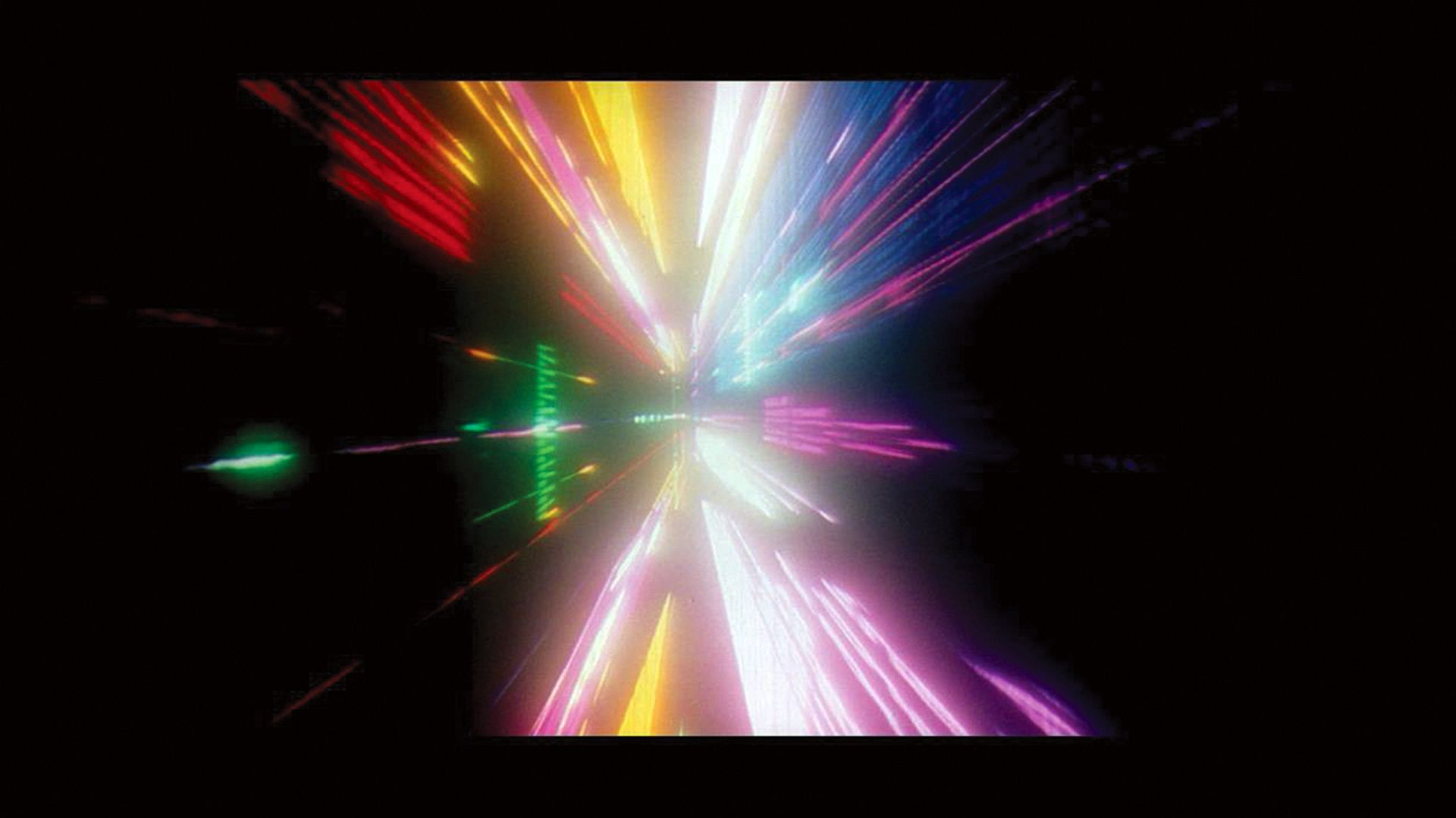 Michael Noll
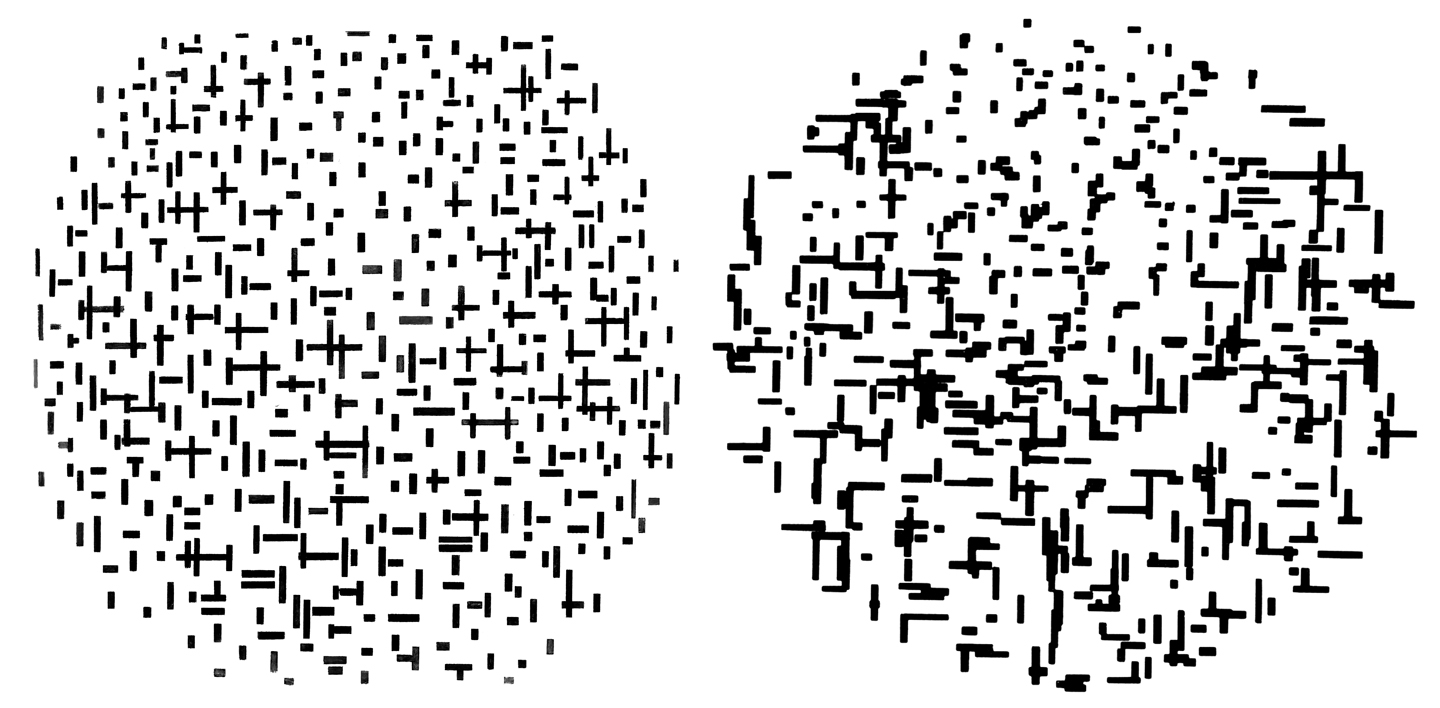 Computer Composition with Lines (1964)                                Computer Generated Ballet (1965)
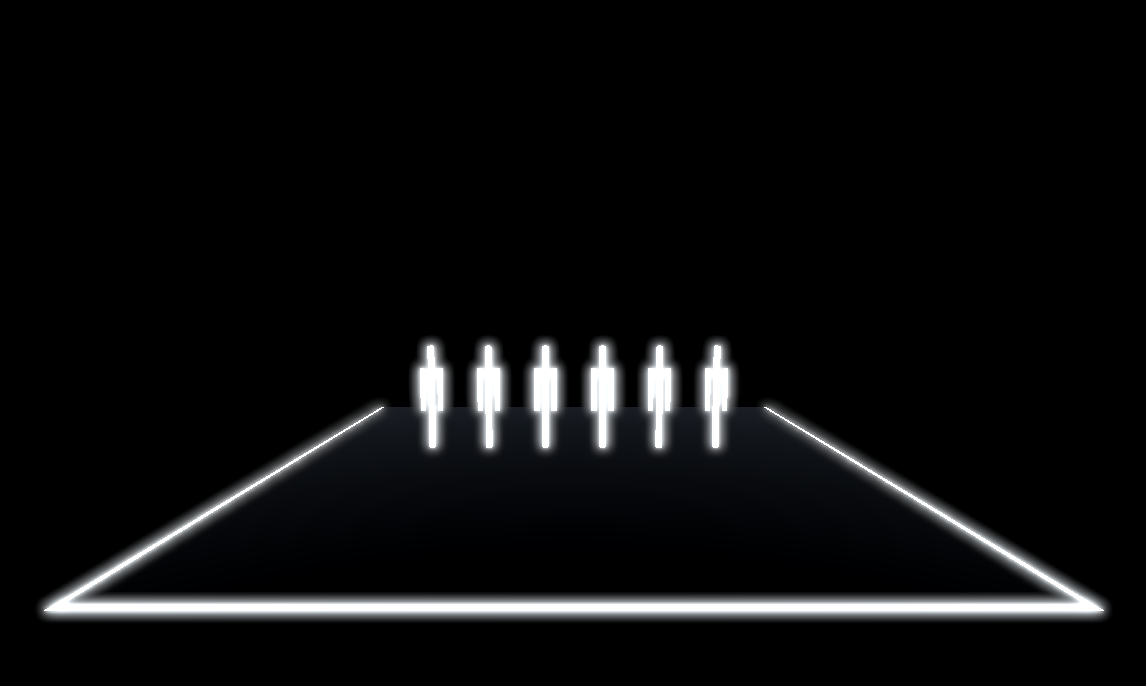 Frieder Nake
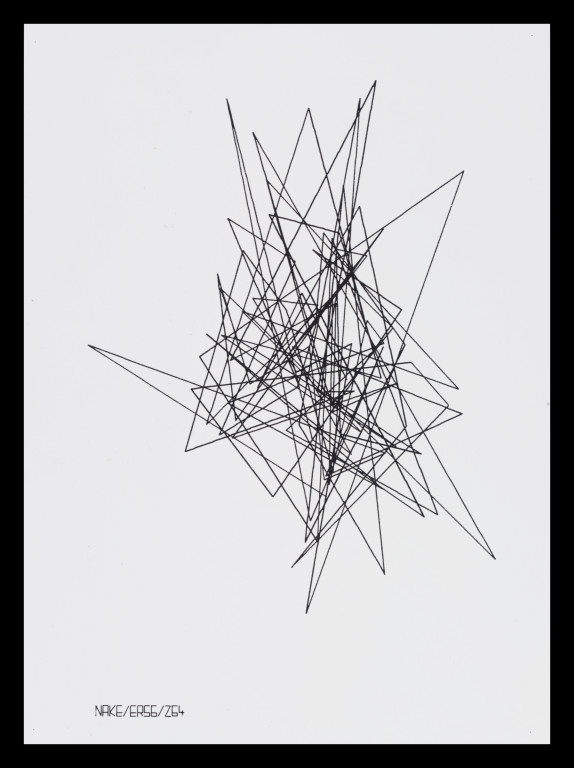 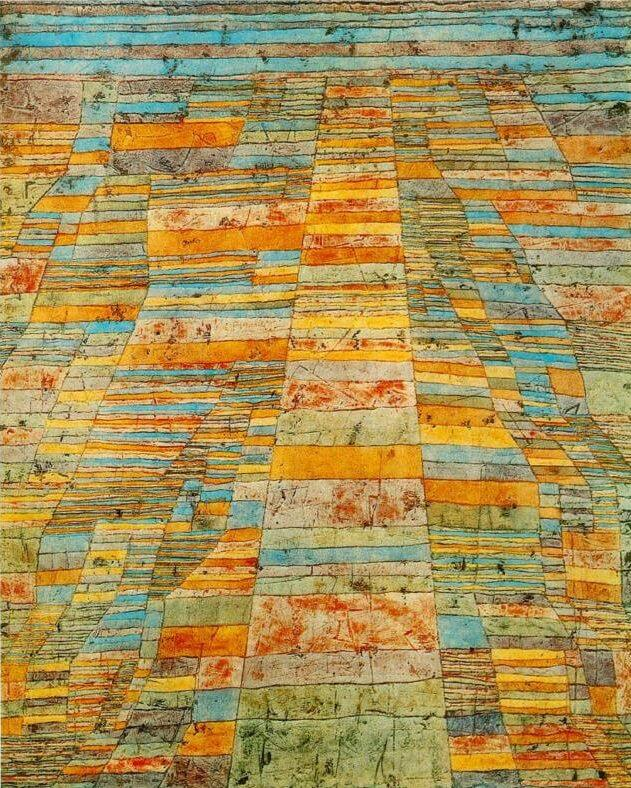 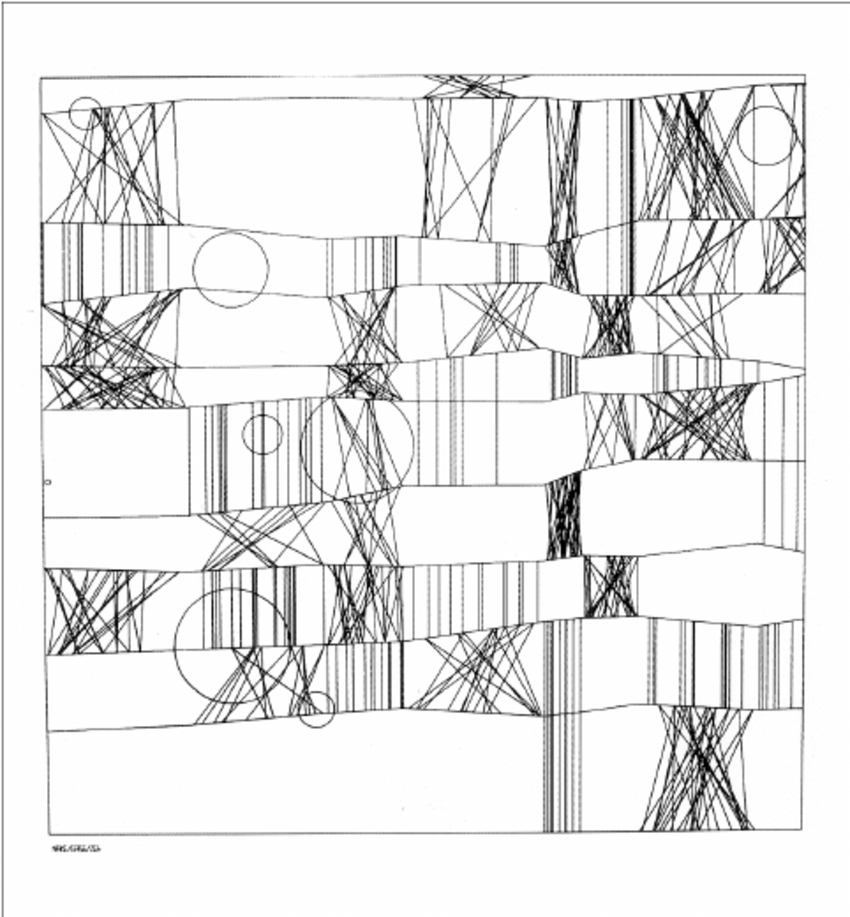 Paul Klee -Highroads and Byroads (1929)  Hommage à Paul Klee 13/9/65 Nr.2              Random Polygons (1965)
John a James Whitney
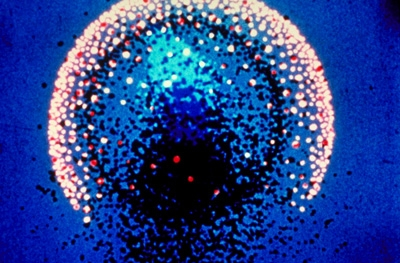 Permutations (1968)                                        Yantra (1957)
Charles Csuri: Hummingbird 1967
Harold Cohen - Aaron (1973)
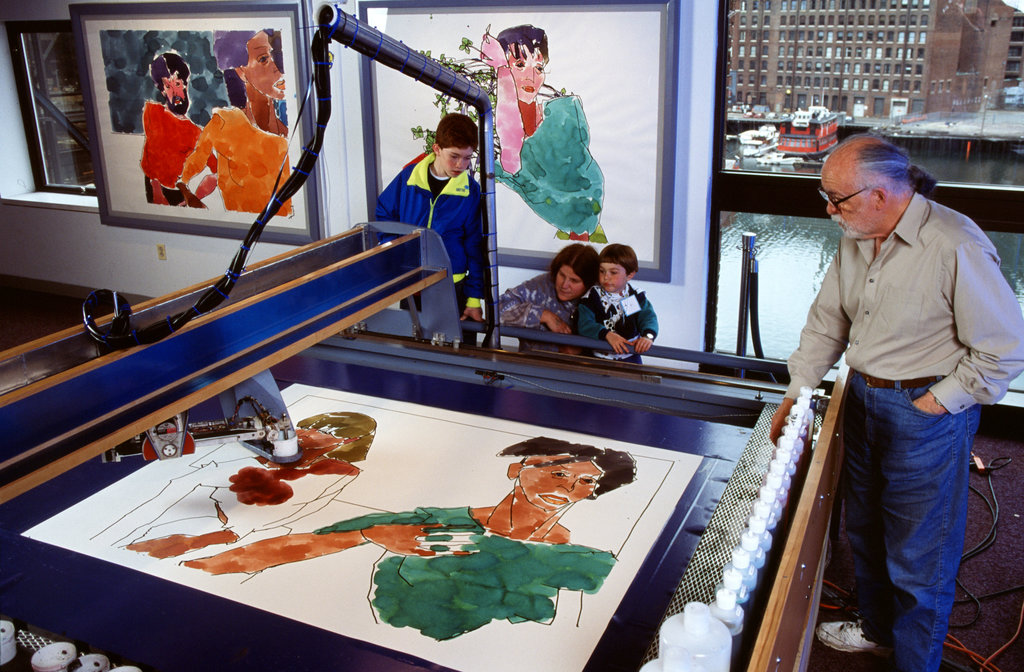 http://www.aaronshome.com/aaron/index.html
Erwin Driessens a Maria Verstappen: E-volver (2006)